Решение задач по теме: «Степенная функция»
Цель: Систематизировать и обобщить знания по теме  «Степенная функция».

Подготовка к контрольной работе
Область определения
у(х)
D(g)= (-; + )
D(у)= (-; + )
g(х)
f(х)
p(х)
D(f)= [0; + )
D(p)= (-;0)(0; + )
Найти область определения функции
у=х3+х2-1;
у=х2-3;
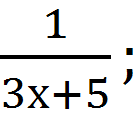 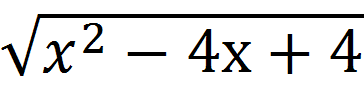 у=
у=
Возрастание и убывание
Промежуток возрастания:
[-1; 1]
[1; + ∞]
(- ∞; -1] и
Промежутки убывания:
Возрастание и убывание
Промежуток убывания:
[0; 2]
[2; + ∞]
(- ∞; 0] и
Промежутки возрастания:
Решить неравенство
3х-2
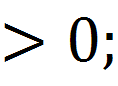 3х
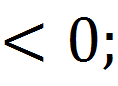 Х2
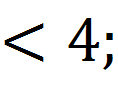 -х+1
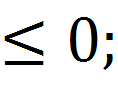 х2
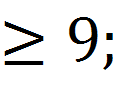 Четность и нечетность
Четная функция
График симметричен относительно оси ОУ
Четность и нечетность
Нечетная функция
График симметричен относительно начала координат
Какая из функций четная, какая нечетная?
у
у
у
у
х
0
0
0
х
х
х
-2
2
2
1
0
Решение неравенств с помощью графика
у
у
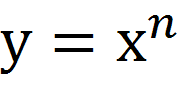 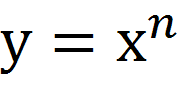 у=а
а
а
у=а
х
0
х
х
0
х1
х2
Окунись в большой и загадочный мир функций! 
Посмотри вокруг и  увидишь множество линий, напоминающих скучные параболы, гиперболы,  прямые…
в радуге после дождя...
в березовой роще...
в одуванчике...
в лучике света…
Из истории
Таблицы для функций 
y=1/x 
y=x2 
y= x3 
y= x2+x3
были составлены еще в Древнем Вавилоне
Рене Декарт (1596-1650) 
ввел понятие переменной величины, 
идею числовой функции числового аргумента,
стал применять буквы при записи зависимостей между величинами,
начал геометрически изображать не только пары чисел, но и уравнения, связывающие два числа
Из истории
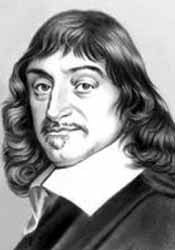 Пьер Ферма (1601-1665) 
одновременно с Декартом 
пришёл к мысли 
о соответствии 
между линиями и уравнениями
Из истории
Лейбниц (1646-1716) 
начал применять 
в конце XVIII века 
термин «функция»
Из истории
Иоганн Бернулли дал определение функции, приближенное к современному: 
«Функцией переменной величины называется количество, образованное каким угодно способом из этой переменной величины и постоянных».
Из истории